Сетевое взаимодействие  в системе СПО
Курдова Светлана Фёдоровна
ГБПОУ СО «Гуманитарный колледж»
заместитель директора по УПР, преподаватель
Тольятти, 2023г
Цель Программы
Обучение этапам работы над  станковой композиции
Планируемые результаты обучения
Слушатель должен знать:
Основные этапы выполнения станковой композиции
Средства  и приемы станковой композиции
Правила и способы выполнения поисковых эскизов
Критерии отбора эскиза композиции для дальнейшей работы
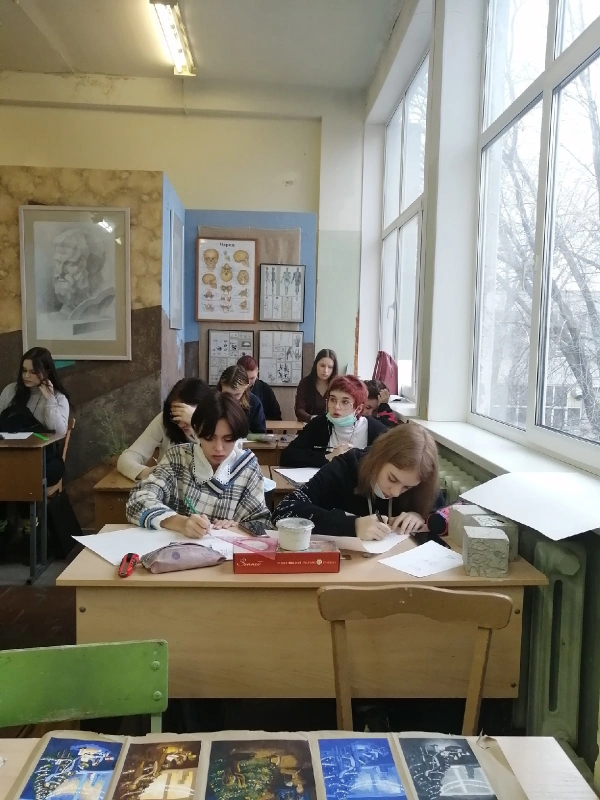 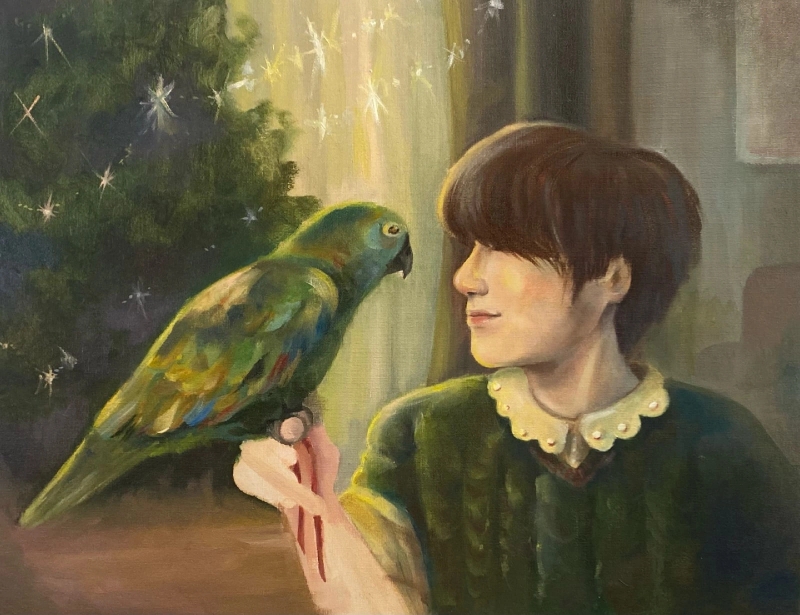 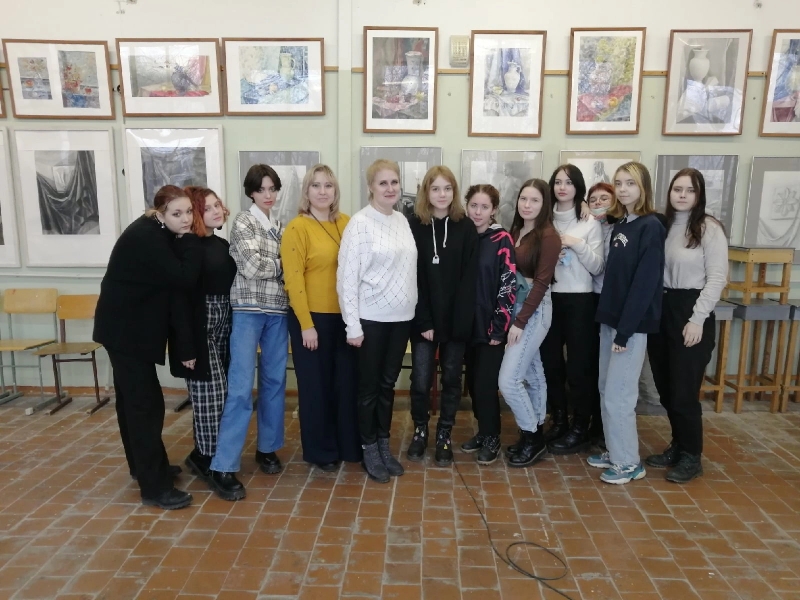 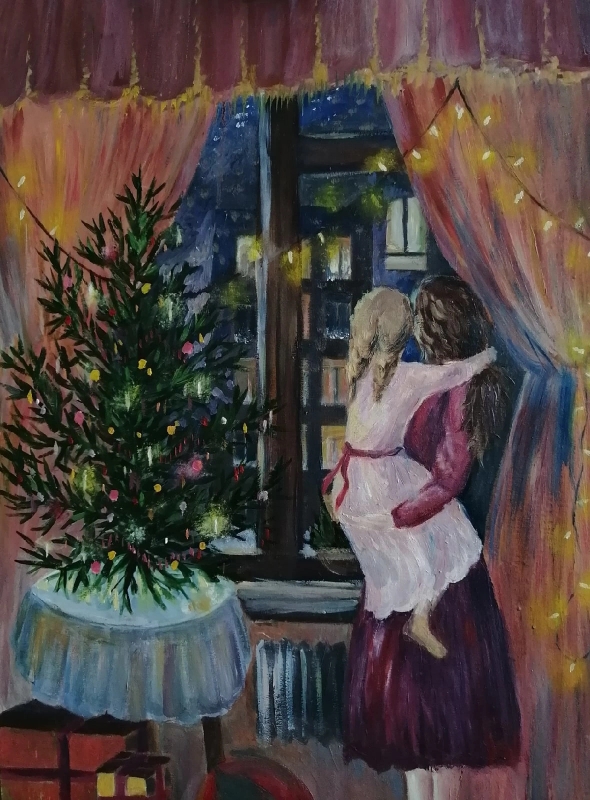 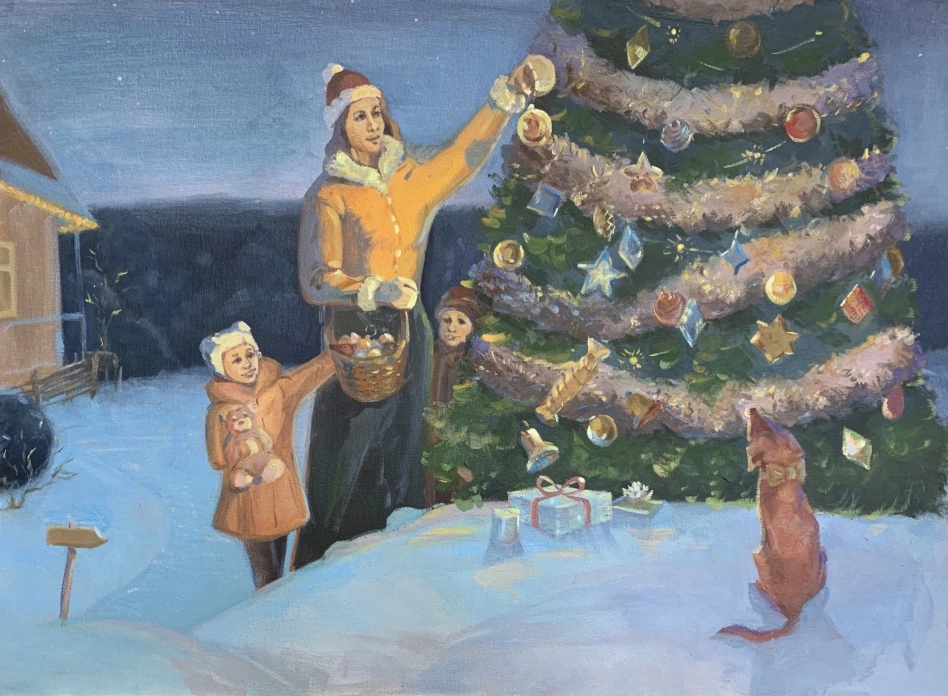 Цели и задачи программы:
Формирование знаний и навыков составления эскизов и проектов, в которых применяются и учитываются правила композиции, овладение комплексом приемов и средств объемно-графического моделирования формы, необходимых для реализации проектных идей Развитие понимания чувства гармоничности, масштабности, пропорциональности.
Требования к результатам обучения. Планируемые результаты обучения
Слушатель должен знать:
приемы и средства моделирования и конструирования плоскостных, объемных и пространственных форм;
основные свойства объемно-пространственной формы;
основные виды и средства формальной композиции;
композиционно-художественные закономерности, стилевые особенности, графические средства, художественные и технические способы и приемы изображения, изобразительные материалы;
Слушатель должен уметь:
грамотно решать композиционные задачи в процессе создания художественно организованного пространства;
использовать традиционные графические приемы и новые выразительные средства, позволяющие наиболее точно донести до зрителя идею, конструкцию;
в соответствии с поставленными задачами выбирать необходимые способы и приемы передачи графической информации;
правильно реализовать творческий замысел на всех стадиях разработки на профессиональном уровне, избрать подходящую технику исполнения, выявляющую форму изображаемого объекта;.
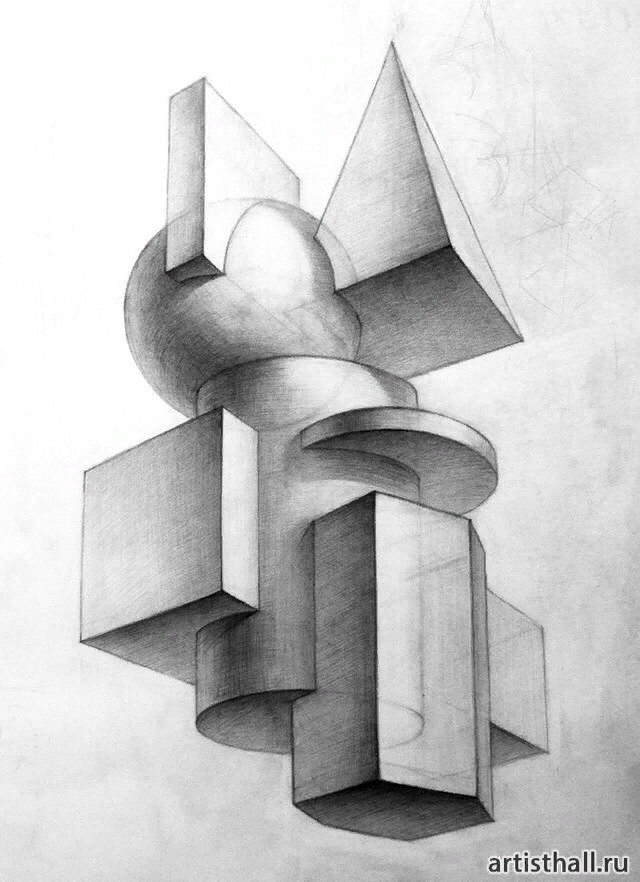 СПАСИБО ЗА ВНИМАНИЕ!